Presentation Title
Presentation Subtitle
How to use this presentation
Please note: This template has a variety of slides for your use. To select a slide style, click on the “New Slide” drop down menu, choose the desired option and start typing. To avoid formatting issues when copying and pasting text, select the “Paste Options” icon after text has been pasted, and click “Keep Text Only”.
The following slides are here for visual reference only. Please delete this “How to” slide and edit the presentation as needed. When the presentation is complete, select the appropriate file size for output under the “Reduce File Size” menu.
Header
One font used (Arial) at different sizes, colours and weights
Plenty of space for text and images without additional restrictions due to graphic elements. Increased ease of use and adaptability. Please ensure the colours assigned remain the same for consistency across all colleges and the Rady faculty.
Campus Life
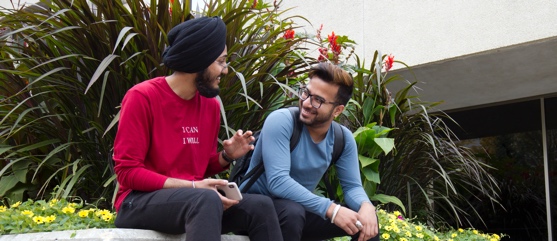 Environment
Student Services
Accessibility
Lorem ipsum dolor sit amet, consectetur adipiscing elit. Suspendisse hendrerit nisi orci, ac efficitur massa semper quis.
Mauris a varius nisi, nec malesuada nunc. Sed varius nibh nec odio pellentesque rutrum.
Nam sed congue turpis.